Презентация к уроку биологии в 9 классе (базовый уровень) 
по теме
 «Обмен веществ – основа существования клетки»
Автор материала:
 Медведева Татьяна Александровна,
учитель биологии
высшей квалификационной категории
МБОУ Арбатская средняя школа
Таштыпского района
Республики Хакасия



Арбаты – 2016г.
Проверим, что знаем?
Тренажёр «Органоиды клетки и их функции» - электронный учебник
Установите соответствие 
Четвёртый – лишний. Почему?
Установите соответствие
Проверим?
Между клеточными органоидами и их функциями
В
А
Б
Д
Г
Е
[Speaker Notes: Проверка – триггер выноска-облако]
Четвёртый – лишний. Почему?
Проверим?
Цитоплазма
Митохондрии
Рибосомы
Лизосомы
Рибосомы
Митохондрии
Эндоплазматическая сеть
Включения
Клеточная мембрана
Цитоплазма
Ядро
Пластиды
Цитоплазма – не является органоидом
Включения – не имеют мембраны, не являются постоянными компонентами
Ядро -  не входит в единую мембранную  систему клетки
31.01.2016
Б-9кл.
§ 9. Обмен веществ – основа существования клетки
Обмен веществ как основа существования клетки
Анаболизм  - пластический обмен
Катаболизм – энергетический обмен
Энергия клетки
Обмен веществ как основа существования клетки
Самостоятельная работа по учебнику (стр. 30): 
прочитать абзац «Понятие обмена веществ»
 записать в тетради  понятие метаболизма  - обмена веществ
Обмен веществ и энергии (метаболизм) – это совокупность биохимических реакций, протекающих в клетке и обеспечивающих процессы ее жизнедеятельности.
Реакции метаболизма – обмена веществ
Заполнить таблицу
катаболизм
Органическое вещество
Энергия
анаболизм
Обмен веществ как основа существования клетки
[Speaker Notes: Гиперссылка  - на интерактивную схему «Метаболизм клетки»]
Реакции метаболизма – обмена веществ
Это интересно
Пластический обмен особенно интенсивно происходит в периоды роста организмов:
 в молодом возрасте у животных – при формировании потомства, 
 у растений – в течение вегетационного периода. 
При этом биосинтезирующие реакции характеризуются видовой и индивидуальной специфичностью.
 Например:
клетки растений синтезируют для клеточной стенки сложный полисахарид – целлюлозу;
 клетки наружных покровов членистоногих синтезируют тоже полисахарид, но другой – хитин;
в клетках наружных покровов многих позвоночных животных образуется роговое вещество, основу которого составляет белок кератин.
Энергия клетки
Как происходит выделение энергии в клетке
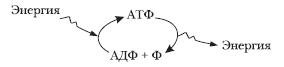 Отделение от АТФ одного концевого фосфата (Ф) сопровождается выделением 40 кДж на 1 моль, тогда как при разрыве химических связей других соединений выделяется 12кДж. 
Образовавшаяся при этом молекула аденозиндифосфата (АДФ) с двумя фосфатными остатками может быстро восстановиться до АТФ или, при необходимости отдав еще один концевой фосфат, превратиться в аденозинмонофосфат (АМФ).
Пара АТФ/АДФ служит основным механизмом выработки энергии в клетке. Присоединение фосфорных остатков к АМФ и АДФ сопровождается накоплением (аккумуляцией) энергии, а их отщепление от АТФ и АДФ приводит к выделению энергии. Благодаря богатым энергией химическим связям в молекулах АТФ клетка способна накапливать много энергии и расходовать ее по мере надобности на все жизненные процессы клетки и организма в целом.
Проверим, что запомнили?
Дайте определение понятиям:
Обмен веществ – это…
Анаболизм – это…
Катаболизм – это…
Проверим?
Проверим, что запомнили?
Установите соответствие между процессами, протекающими в клетках организмов, и их принадлежностью к ассимиляции и диссимиляции:
Процессы, протекающие в клетках:
Испарение воды
Дыхание
Расщепление жиров
Биосинтез белков
Фотосинтез
Расщепление белков
Расщепление полисахаридов
Биосинтез жиров
Обмен веществ:
А – ассимиляция
Б - диссимиляция
Б
А
А
Б
Б
А
Б
Б
[Speaker Notes: Проверка – триггер выноска-облако]
Домашнее задание
§ 9
Вопросы 1-3, с. 32
Подготовить сообщение «Космическая роль зелёных растений в работах К.А.Тимирязева»
Вопросы
Поясните, в каком виде накапливается энергия в клетках. 
Что произойдет с клеткой, если при метаболизме будет превалировать анаболизм или катаболизм? 
* Клетка – это биосистема. Охарактеризуйте процессы, которые обеспечивают ее целостность.
Литература  и источники
Автор учебника: Пономарева И.Н., Корнилова О.А., Чернова Н.М. «Биология». 9 класс. Учебник для учащихся общеобразовательных учреждений. М. Вентана-Граф. 2012
Пономарёва И.Н. Биология: 9 класс: методическое пособие/ И.Н.Пономарёва, Л.В.Симонова, В.С.Кучменко; под ред. проф. И.Н.Пономарёвой. – 2-е изд., испр. – М: вентана-Граф, 2011. – 144с.
Красновидова  С.С., Павлов С.А., Хватов А.Б. Дидактические материалы по общей биологии. 10-11 классы. Пособие для учащихся общеобразовательных  учреждений. М. Просвещение – 2000. – 159с.:ил.
CD-диск. Биология. Основы общей биологии. 9 класс. 1С: Школа.  Образовательный комплекс ЗАО «1С», 2007. Издательский центр «Вентана-Граф»